Policy brief
Mario Bazán
Oct. 2020
Oportunidad para los conocimientos en la economía verde
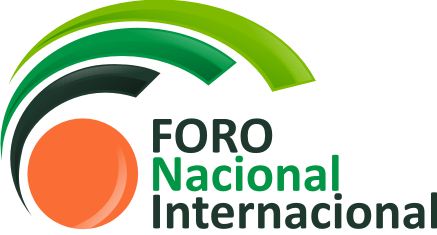 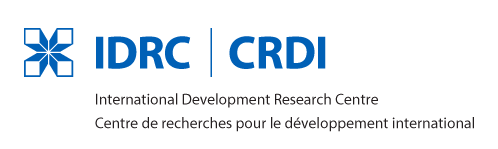 Resumen ejecutivo:
El Perú tiene un acervo muy diverso de conocimiento, tecnología y producción que proviene de su herencia y patrimonio cultural, así como de las comunidades nativas que mantienen ese conocimiento vivo. 
Mucho de ese conocimiento aún no ha sido sistematizado y protegido, parte del conocimiento se está peridiendo, otra parte ha sido rescatado, y en algunos casos se sigue utilizando, está siendo protegido o se ha reutilizado en los desafíos actuales de la población.
Tenemos la oportunidad para crear bienes públicos y nuevos mercados basado en el conocimiento y tecnología tradicional, que permitan crear valor para la sociedad, ayuden a reducir la vulnerabilidad de la sociedad ante riesgos climáticos. 
La nueva economía verde, que se basa en una economía del conocimiento que pone en valor los productos y servicios basados en la naturaleza, es una oportunidad para revalorar los conocimientos y tecnologías tradicionales, por lo que hace falta diseñar, implementar y difundir una estrategia para reconocerlos y transformarlos en bienes y servicios para la sociedad y el mercado.
Introducción
En Perú existen 55 comunidades indígenas y nativas, 4 en los Andes y 51 en la Amazonía, de las cuales 12 se encuentran como aisladas voluntariamente.
Se han identificado 48 lenguas nativas, de las cuales 17 están en peligro de desarparecer
14% de peruanos son autodenominados indígenas (por lengua materna)
Un tercio de la población nativa e indígena vive en situación de pobreza, mientras que en el ámbito nacional  es uno de cada cinco ciudadanos. Esto resalta la mayor vulnerabilidad de la población nativa e indígena.
Se han realizado algunas acciones para preservar y poner en valor el patrimonio cultural del conocimiento tradicional: 
Se han realizado 194 Declaraciones de patrimonio intangible cultural (2016)
Existen 5143 títulos registrados de conocimiento colectivo indígena vinculado a recursos biológicos.
Para el Perú este es un tema clave, no solo por la reivindicación de los conocimientos tradicionales sino por la búsqueda de poner en valor este conocimiento a favor de las comunidades 
Asimismo, representa una oportunidad para generar negocios verdes en el Perú que tengan impacto positivo para las comunidades nativas y desde las comunidades.
Conocimientos tradicionales en el sistema nacional de innovación
Knowledge
Technology
Production
En los sistemas de innovación en desarrollo, los conocimientos, tecnologías y producción (CTP) tradicional  convive con los sistemas convencionales nacionales y extranjeras. 
El desafío central es poder integrar y poner en valor estos conocimientos, tecnologías y producción tradicional con la convencional 
Evitar la desaparición de la CTP tradicional
Los sistemas de calidad y producción deben reconocer la CTP tradicional
Mature systems
Conventional Technology


Trad. Tech.
Conventional
Knowledge



Trad. Know.
Conventional Production



Trad. Prod.
Developing 
systems
Sagasti 2011
Mensajes claves:
Las comunidades nativas se han mantenido relegados de los beneficios del crecimiento económico del país en los últimos años. 
Sin embargo, el capital acumulado en conocimiento, tanto en el aspecto cultural, como del entorno en el que viven, es una oportunidad para generar valor en un contexto de economía verde.  
La protección del patrimonio inmaterial del conocimiento colectivo de las comunidades nativas es un mecanismo para proteger y distribuir beneficios a favor de las comunidades. Sin embargo, los mecanismos para conocer, utilizar y reconocer estos beneficios en un mercado dinámico son pocos conocidos o no son puestos en práctica. 
Poder canalizar mecanismos para juntar emprendedores dinámicos y empresas innovadoras con comunidades nativas, a las cuales se les reconoce sus aportes y conocimiento, pueden generar un espacio de cooperación y emprendimiento asociativo que genere beneficios económicos, sociales y a favor del ambiente.
Resultados y conclusiones
La oportunidad para poner en valor los conocimientos tradicionales en un contexto de economía verde es muy variado para el Perú. Algunos posibles usos:
Súper alimentos basados en la diversidad biológica (vitamina C del Camu Camu; alcachofa; 
Nutracéuticos y alimentos para nichos especializados (celiácos u otros)
Diseño basado en textiles y gráficas representativas de comunidades 
Organización social
Gestión de riesgos ante el cambio climático: uso de bioindicadores
Medicina natural y cosméticos basados en el aprovechamiento de la biodiversidad
Seguridad alimentaria a través de la reserva de germoplasma de las variedades silvestres de alimentos clave (papa, tomate, cacao, café, etc.)
Muchos de los conservadores in situ de estos saberes y prácticas de conservación están en riesgo de perderse por la avanzada edad de los conservadores, la migración, la falta de transmisión de los conocimiento, y las pocas acciones de protección a quienes conservan estos conocimientos.
Una alternativa a la falta de interés público para la conservación es la alianza entre el sector privado emprendedor que ponga en valor estos conocimiento reconociendo a quienes lo conservan y cultivan. 
Los emprendedores con propósito que basan sus productos en el conocimiento natural y ancestral tienen una oportunidad para llegar a mercados especializados y crear valor en toda la cadena de producción
Recomendaciones o implicaciones:
Algunas políticas públicas pueden potenciar a los emprendimientos con propósito basados en el conocimiento ancestral y tradicional:
Financiamiento a emprendedores que pongan en valor los conocimientos tradicionales a través de Concytec e Innovate Perú
Fortalecer a los CITE artesanales y productivos para que impulsen a este tipo de emprendimientos con propósito basados en conocimientos tradicionales y ancestrales
Garantizar a través de Indecopi que aquellos emprendimientos con propósito que estén orientado a valorar los conocimientos tradicionales reconozcan el aporte de las comunidades en la distribución de utilidades
Certificar aquellos emprendimientos que cumplan con los reconocimientos de manera adecuada
Referencias y links de interés
Sagasti, Francisco (2011), Ciencia, Tecnología, Innovación. Políticas para América Latina. México DF: Fondo de Cultura Económica 
Ministerio de Cultura (sf) “Propuesta de Estrategia de Conocimientos Tradicionales de los Pueblos Indígenas en el Perú”. En: https://www.cultura.gob.pe/sites/default/files/noticia/tablaarchivos/estrategiactmatrizfinal.pdf 
Ministerio de Cultura (2014) Módulo de capacitación sobre conocimientos tradicionales: http://repositorio.cultura.gob.pe/bitstream/handle/CULTURA/72/Conocimientos%20Tradicionales.pdf?sequence=1&isAllowed=y 
Indecopi (2004), Manual explicativo de la Ley 27811 Régimen de protección de los conocimientos colectivos de los pueblos indígenas vínculados a los recursos biológicos, en: https://repositorio.indecopi.gob.pe/handle/11724/4400